C5720Biochemie
07- Strukturní polysacharidy
Petr Zbořil
10/9/2017
1
Obsah
Strukturní funkce polysacharidů. Homo- a heteropolysacharidy, proteoglykany a glykoproteiny, struktura, vlastnosti, význam. 
Poly- a oligosacharidy v buněčné komunikaci, epitopy. 
Praktické aspekty (dextran, hyaluronát).
Petr Zbořil
10/9/2017
2
Struktura polysacharidů
Poly- a oligosacharidy, glykany
Lineární
Větvené 
Homopolysacharidy
Složeny z jednoho typu monosacharidu
Heteropolysacharidy
Různé monomery
Obvykle 2 střídavě
Polymery disacharidu
Petr Zbořil
10/9/2017
3
Strukturní funkce polysacharidů
Stavební materiál oporných struktur
Samostatně
Celulosa, dextran 
V kombinaci s jinými polymery
Kolagen, elastin s kyselými heteropolysacharidy
Celulosa s ligninem
Vázány na sloučeniny jiného typu
Glykoproteiny
Proteoglykany, peptidoglykany
Glykolipidy
Petr Zbořil
10/9/2017
4
Typické monosacharidy strukturních glykanů
Glc glukosa
Gal galaktosa
Man manosa
Fuc fukosa
Xyl xylosa
Neu kys. 
neuraminová
Kyselé substituenty
- uronáty, sulfáty
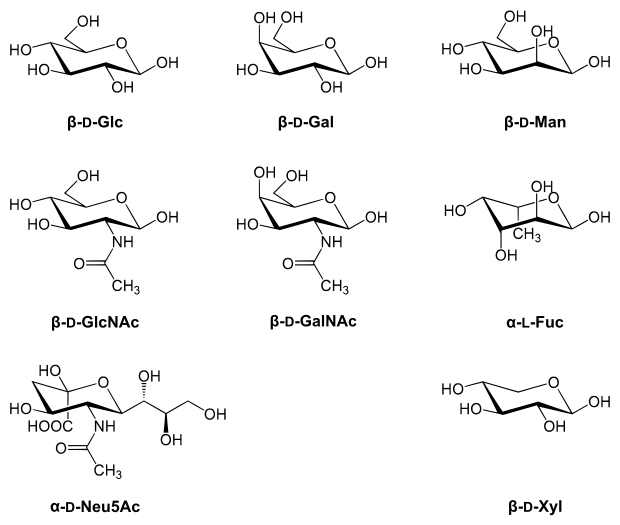 Footer Text
10/9/2017
5
Strukturní homoglykany
Celulosa (od cellula)
Polyβ-D-glukosa
Nejvíce zastoupený biopolymer
Strukturní látka rostlinných buněk (odtud název)
Chitin (podle chiton)
Polyβ-D-2-N-acetylglukosamin
Strukturní materiál členovců (kutikuly hmyzu, korýši)
Houby
Petr Zbořil
10/9/2017
6
Strukturní homoglykany
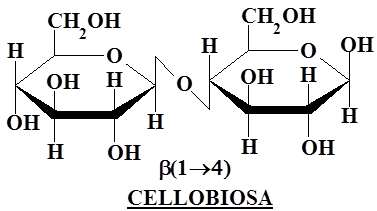 Celulosa
β-glukosa, cellobiosa
Strukturní odlišnost, srov. škrob
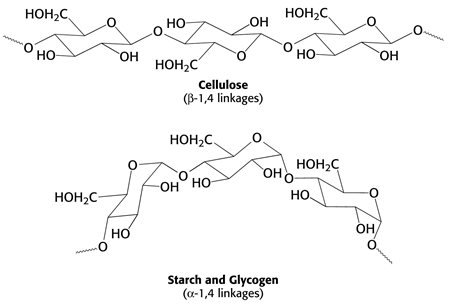 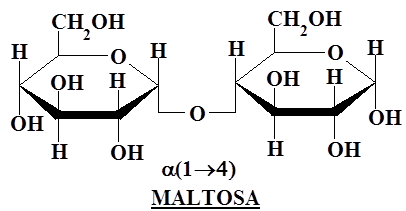 Petr Zbořil
10/9/2017
7
Strukturní homoglykany
Celulosa
Vlákna
Mikrokrystalické oblasti
Interakce řetězců
Mechanická a metabolická odolnost
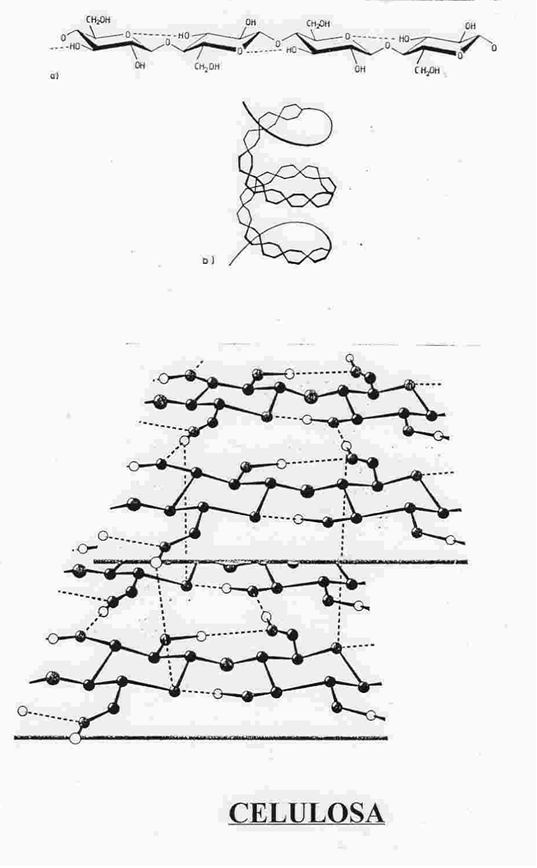 Petr Zbořil
10/9/2017
8
Strukturní homoglykany
Chitin
Velmi hojný, po celulose nejvíce zastoupený biopolymer
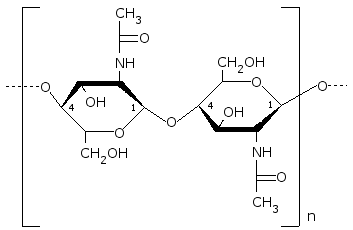 Petr Zbořil
10/9/2017
9
Strukturní heteroglykany
Samostatné polysacharidy
Velmi hojný, po celulose nejvíce zastoupený biopolymer
Vázané s proteiny
Glykoproteiny
proteoglykany 
V jiné kombinaci
Glykolipidy
Petr Zbořil
10/9/2017
10
Kyselé polysacharidy
Součásti pojiva, chrupavek, stěn arterií (heparin-antikoagulant), plicních sklípků, výplně (hydrofilní gely – hyaluronát – sklivec), extracelulární matrix – vazkost, tření
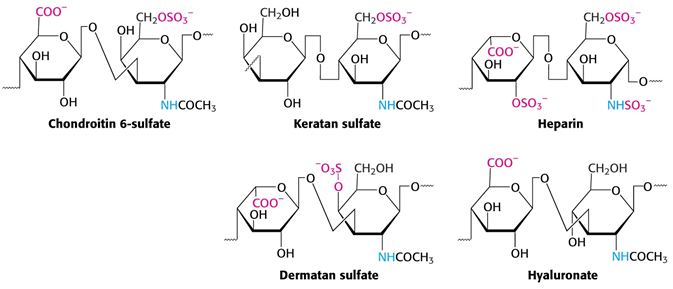 Petr Zbořil
10/9/2017
11
Glykoproteiny
O-glykoproteiny –vazba na Ser a Thr
mucinový typ – přes α-N-acetylgalaktosamin 
proteoglykanový typ – přes β-xylosu, polysacharid
Sekrety sliznic
Další typy
N-glykoproteiny
Přes Asn
Povrchové struktury
C-glykoproteiny, fosfoglykoproteiny
Málo zastoupené
Petr Zbořil
10/9/2017
12
N-glykoproteiny
Základní struktura
Jádro konstantní
Variabilní nadstavba
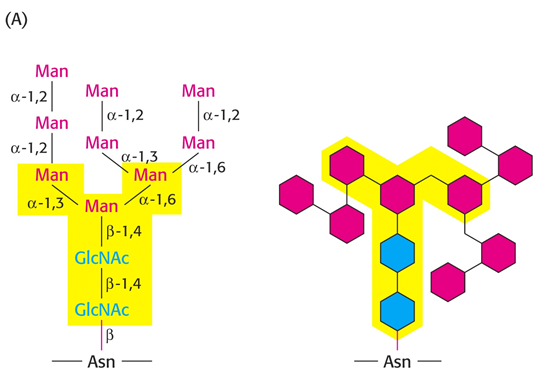 Petr Zbořil
10/9/2017
13
Poly- a oligosacharidy v buněčné komunikaci
Povrchové struktury – epitopy
Velké množství kombinací, stačí malé rozdíly - rozpoznání
Erytrocyty, krevní skupiny
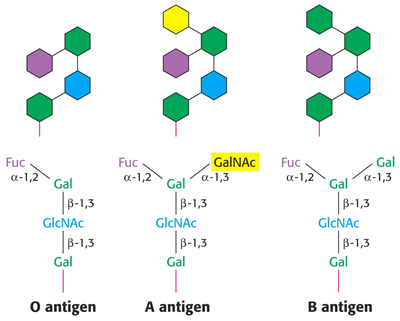 Petr Zbořil
10/9/2017
14
Erytrocyty
Petr Zbořil
10/9/2017
15
Mukopolysacharidy
Muciny
Povrch membrány
Volné – vázané
na hyaluronát
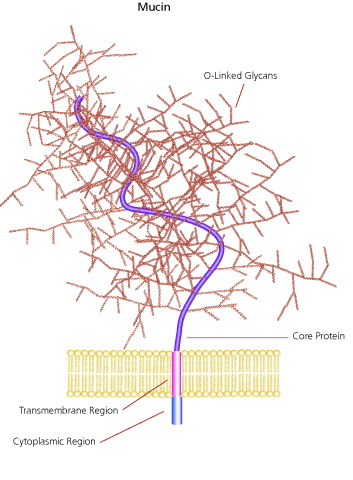 Footer Text
10/9/2017
16
Mukopolysacharidy
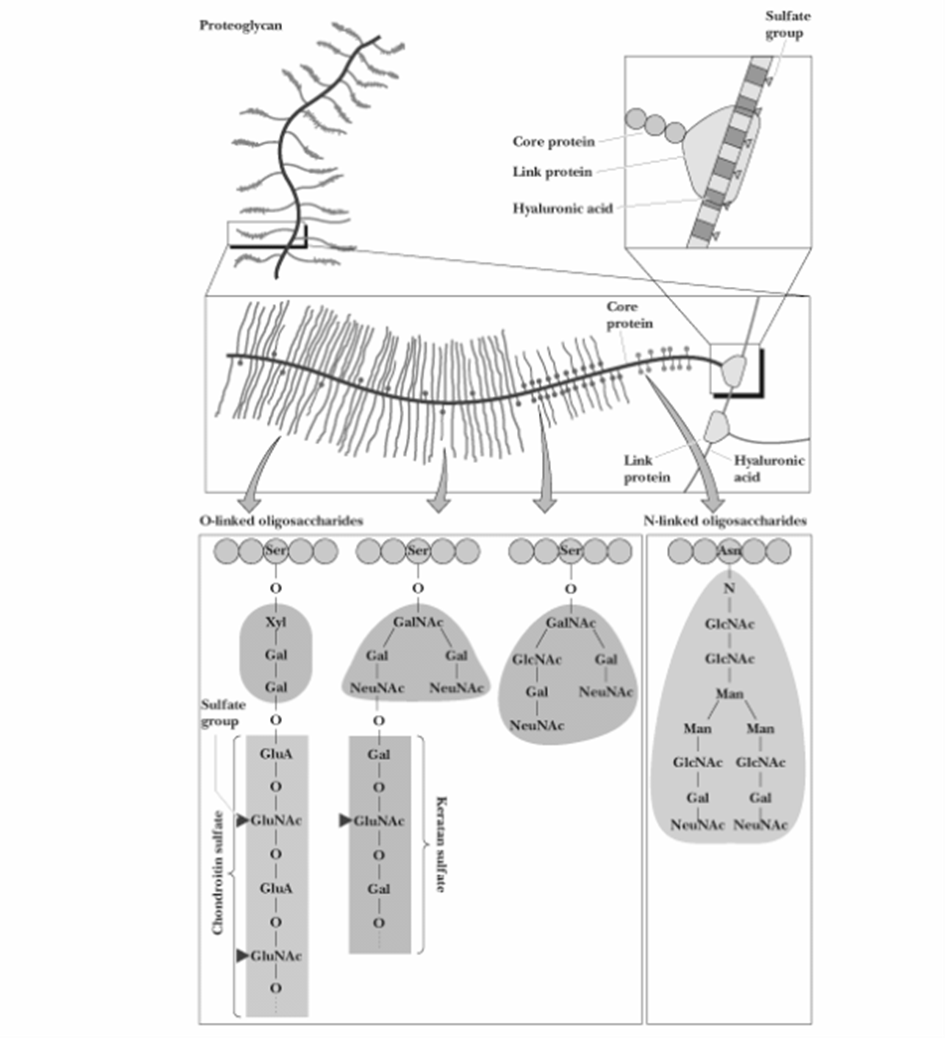 Glykoproteoglykan
Sliznice, hleny
Oko – slzy
Respirační trakt – hleny 
Ústa – sliny
Viskozita
Footer Text
10/9/2017
17
Mukopolysacharidy
Glykoproteoglykan
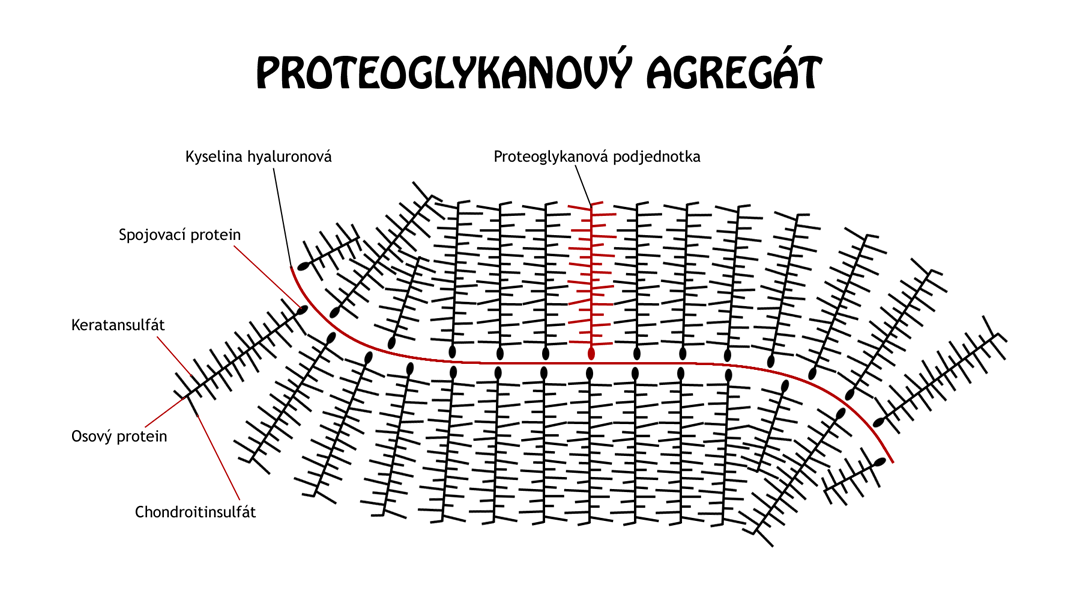 Footer Text
10/9/2017
18
Mukopolysacharidy
Slzný povrch očního epitelu
Mechanická a antimikrobiální ochrana
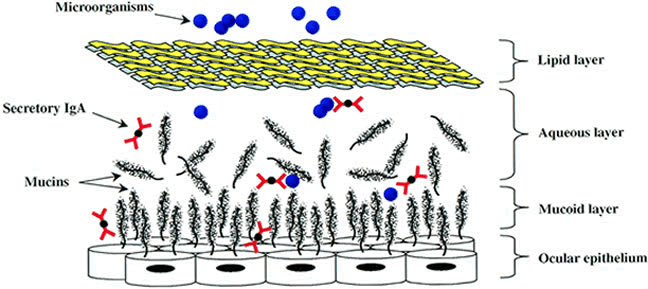 Footer Text
10/9/2017
19
Strukturní polysacharidy mikroorganizmů
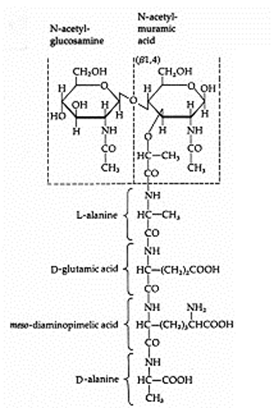 Součásti stěny – výztuha
Polysacharidy stěn a pouzder
Peptidoglykany x glykoproteiny
Antigenní vlastnosti
Murein – muropeptid
Footer Text
10/9/2017
20
Strukturní polysacharidy mikroorganizmů
Peptidoglykan DAP typu z E. coli
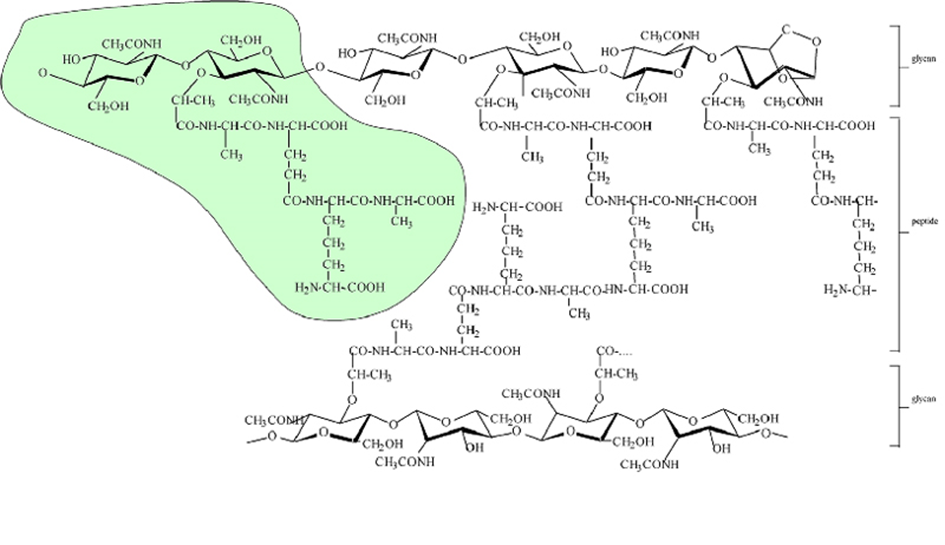 Footer Text
10/9/2017
21
Strukturní polysacharidy mikroorganizmů
Rozpoznávací aspekty – variabilita – využití
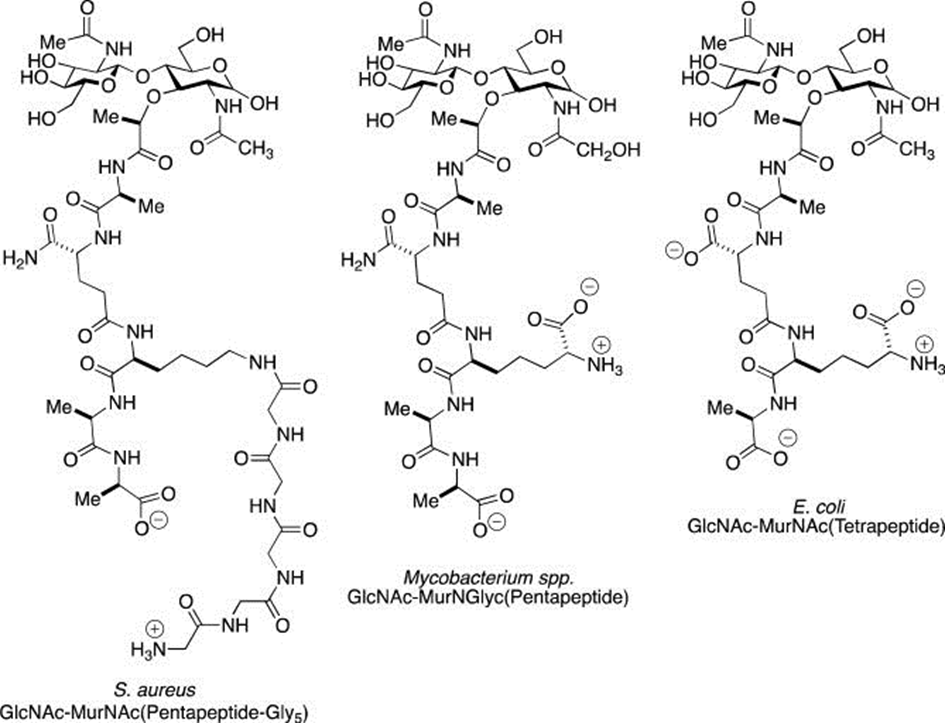 Footer Text
10/9/2017
22
Strukturní polysacharidy mikroorganizmů
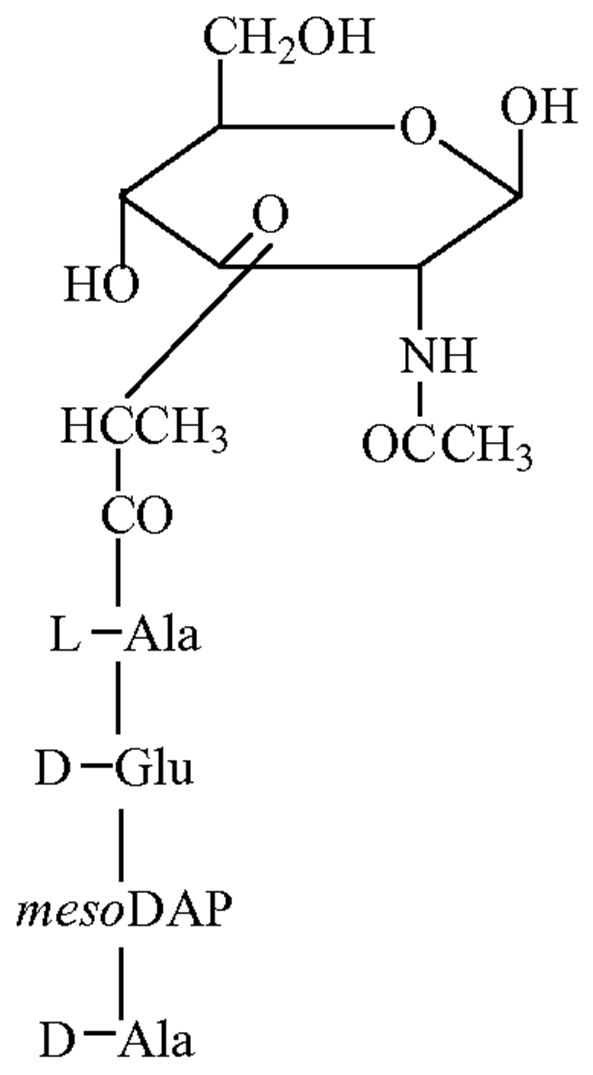 Praktické aspekty
Imunizace – vakciny 
Léčení poruch 
protizánětlivé přípravky 
autoimunitní choroby




Patentované léčivo
Footer Text
10/9/2017
23
Strukturní polysacharidy mikroorganizmů
Vylučovány – matrix pro kolonie
Dextran, α-1,6-Glc
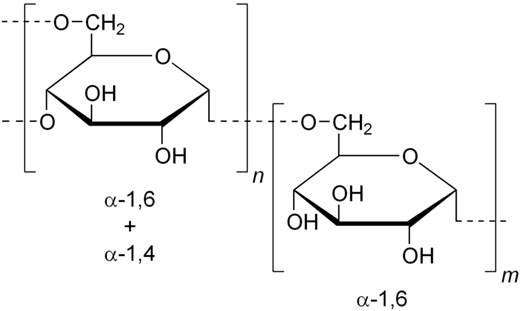 Footer Text
10/9/2017
24
Praktické aspekty
Celulosa
Průmyslové využití
Palivo, obnovitelný zdroj
Kvasné technologie 
- sporadicky 
Dextran
Lékařství
Laboratorní užití
Hyaluronát
Kosmetika
40% produkce v ČR
                       
                                                Struktura Sephadexu
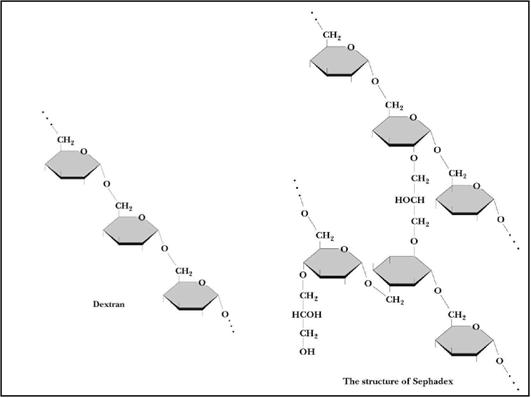 Footer Text
10/9/2017
25
Rostlinné heteropolysacharidy
Strukturní funkce
U rostlin typické strukturní polymery, vedle homopolysacharidu celulosy
Výrazný rys – bobtnání (až 98% vody) 
tvorba solů a gelů.
Footer Text
10/9/2017
26
Rostlinné heteropolysacharidy
Pektiny
Terminologie není zcela jednotná.
Polymer (50-100 kDa, agregáty až 1 MDa)
Složky:
kys. pektinová 
– polygalakturonová 
+ metylesterifikovaná
kys. pektová 
– žádná nebo zanedbatelná 
metylesterifikace
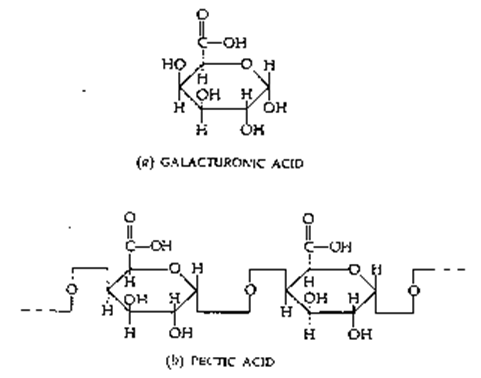 Footer Text
10/9/2017
27
Rostlinné heteropolysacharidy
Pektiny
Funkce – pojivo rostlinných buněk (ovoce – hydrolýza enzymy hub a plísní způsobí měknutí pletiva) – u živočichů kolagen  
Užití – gelotvorná látka – potravinářství (stabilizace gelů a pěn, mléko smetana, důležité jako nestravitelné vlákniny), technologie (imobilizace buněk a enzymů)
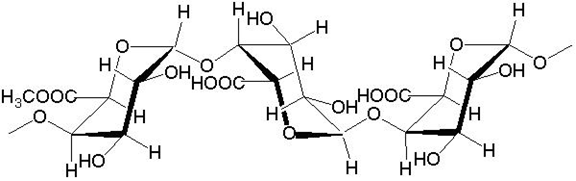 Footer Text
10/9/2017
28
Rostlinné heteropolysacharidy
Agary – červené mořské řasy 
Směs agarosy (lineární) a agaropektinu (větvený)
Polymery galaktosy a anhydrogalaktosy (a-L-, b-D-)
Agaropektin – další substituce – pyruvát, sulfát
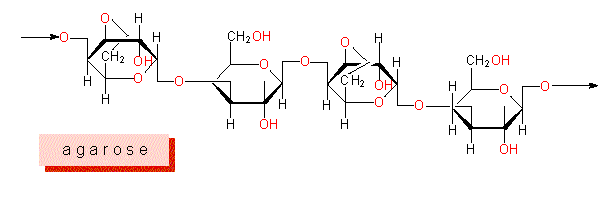 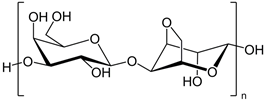 Footer Text
10/9/2017
29
Agary
Agarosa a agaropektin
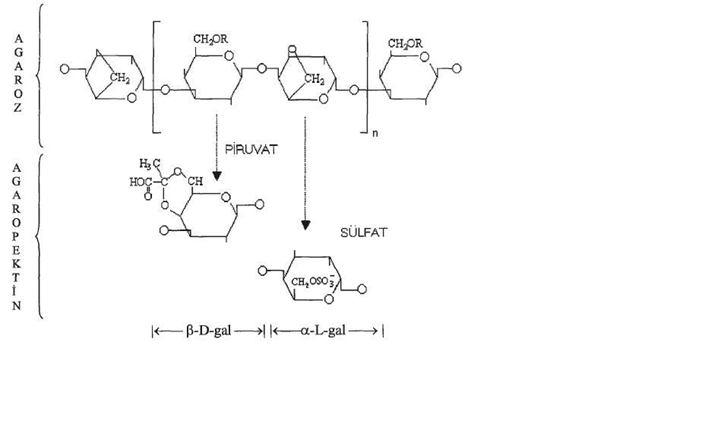 Footer Text
10/9/2017
30
Agary
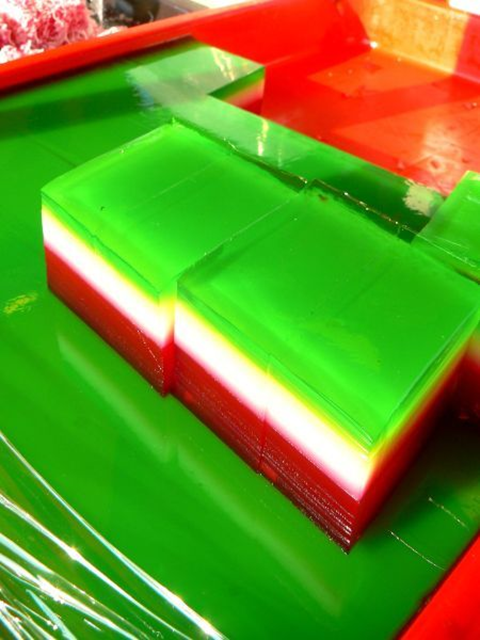 Agar
Funkce – stavba pletiv
Užití – zahušťovadlo 
– potravinářství
– laboratoř (gely různé hustoty)
agar x agarosa
Footer Text
10/9/2017
31
Agary
Kultivace mikroorganismů, ELFO (agarosa)
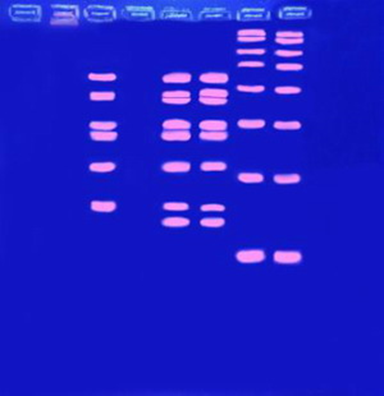 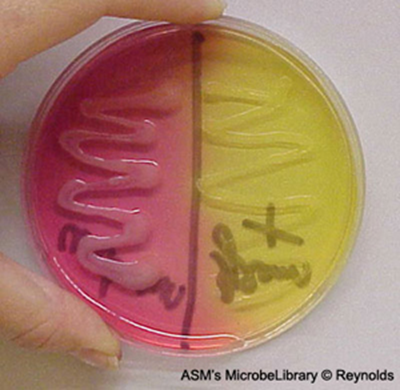 Footer Text
10/9/2017
32
Rostlinné heteropolysacharidy
Algináty – mořské chaluhy
Složeny z bloků tvořených β-D-mannuronátem (M-bloky) a jeho C-5 epimerem α-L-guluronátem (G-bloky) vázaných 1-4 vazbami. Bloky se spojují v různých sekvencích
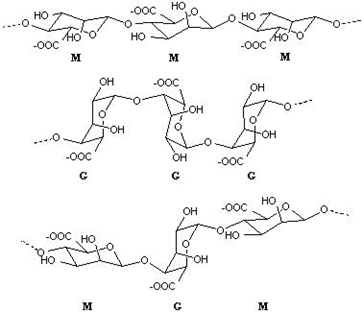 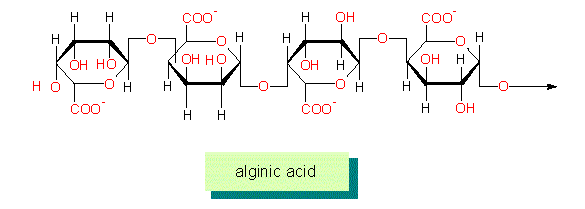 Footer Text
10/9/2017
33
Algináty
Funkce – struktura pletiv
Užití – gely s Ca, potravinářství, laboratoř













Struktura Ca-komplexu
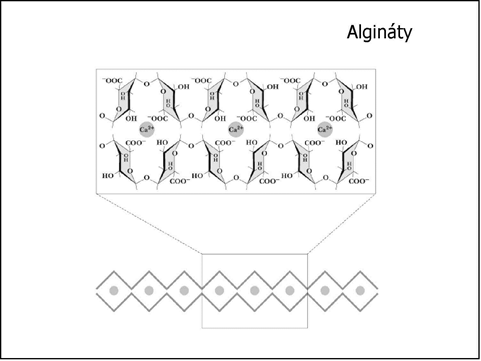 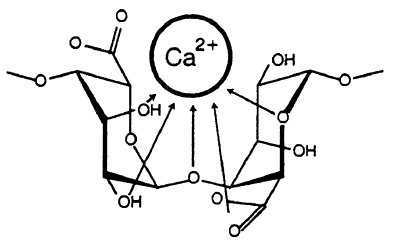 Footer Text
10/9/2017
34
Algináty
http://2007.igem.org/wiki/index.php/Boston_University/Microencapsulation
Pankreatické buňky
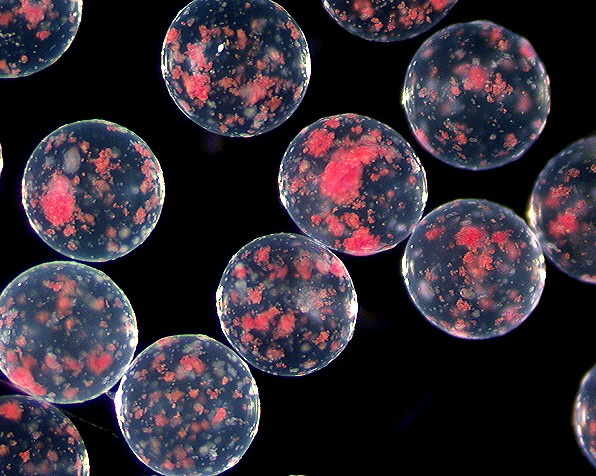 Footer Text
10/9/2017
35
Rostlinné heteropolysacharidy
Karagenany
Galaktosa, anhydrogalaktosa, různý stupeň sulfatace
a-1-3, b-1-4
Funkce
Strukturní, gely
Užití
Potravinářství  (mlékárenství 
aj.)
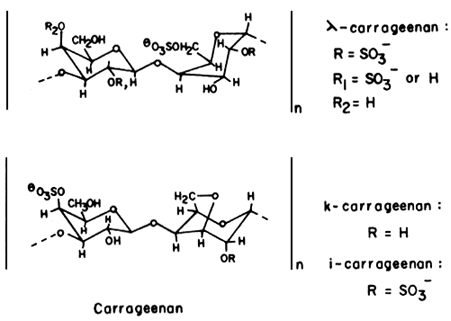 Footer Text
10/9/2017
36
Rostlinné heteropolysacharidy
Footer Text
10/9/2017
37